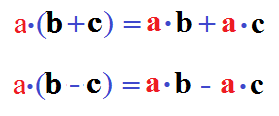 Distributivitatea înmulțirii
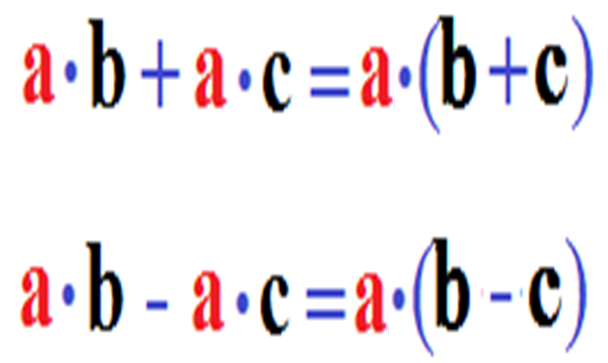 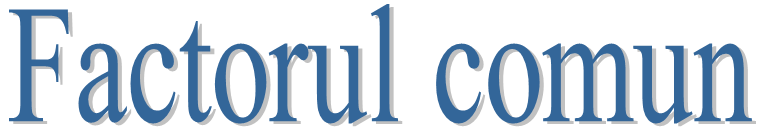